School Uniform Information
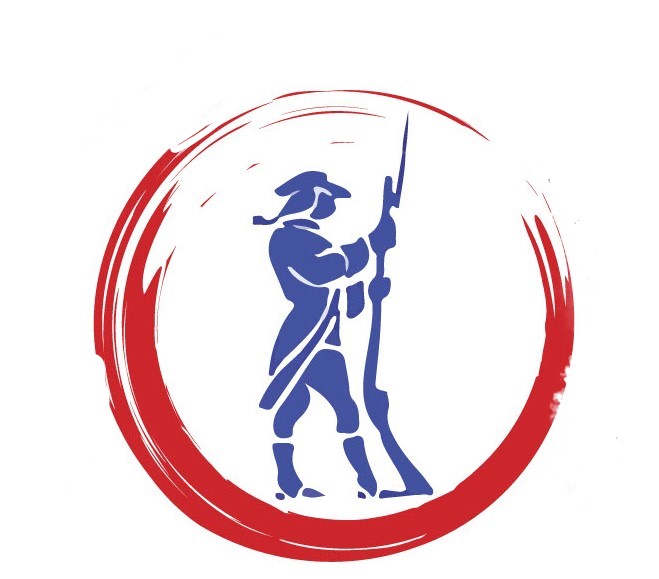 Red, White, Royal blue and Navy
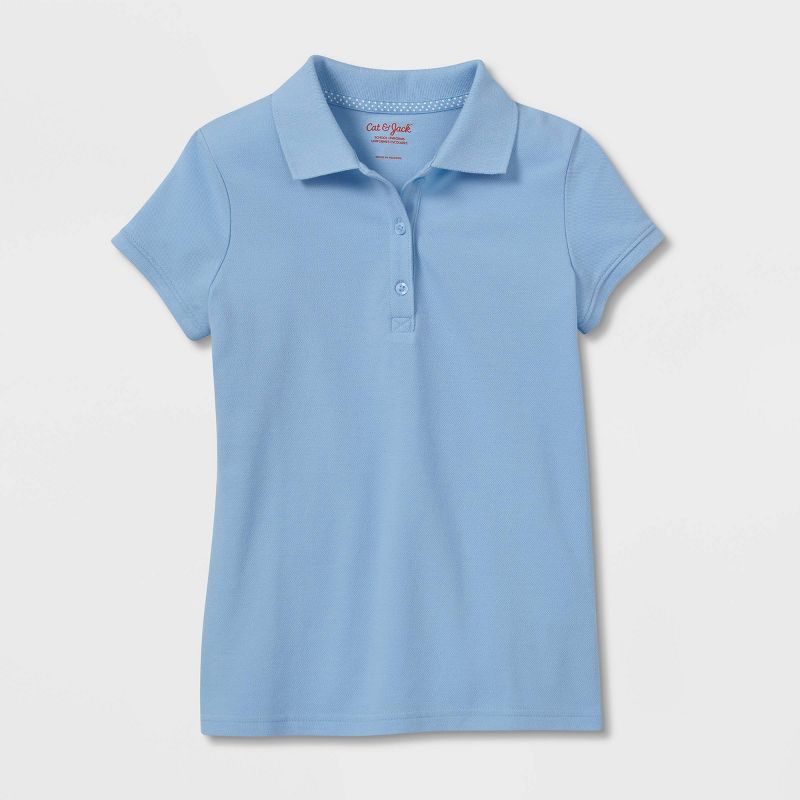 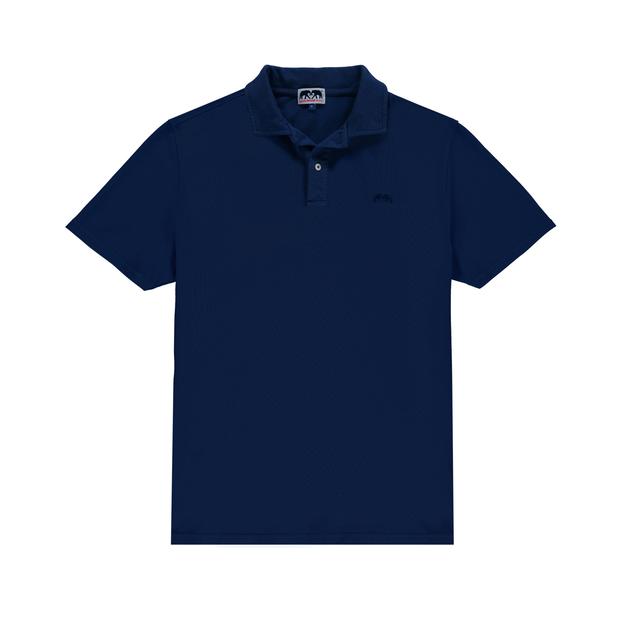 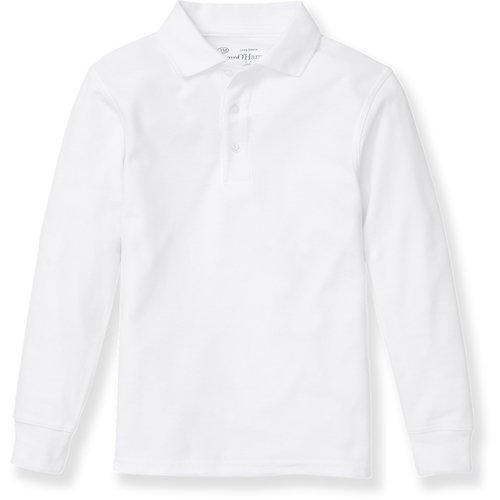 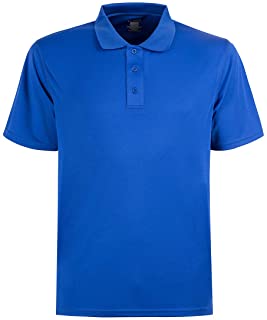 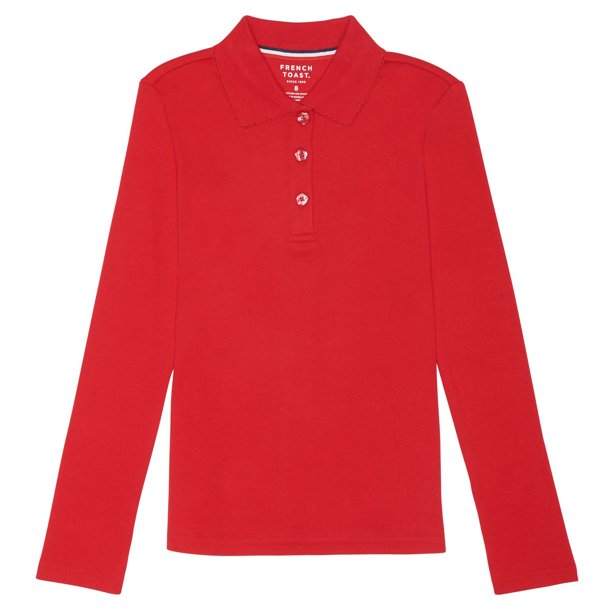 Khaki/Navy Bottoms
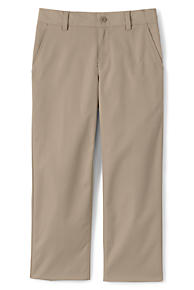 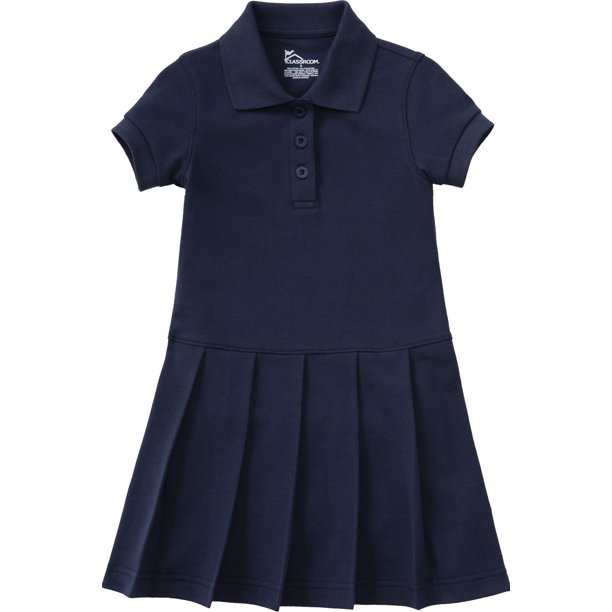 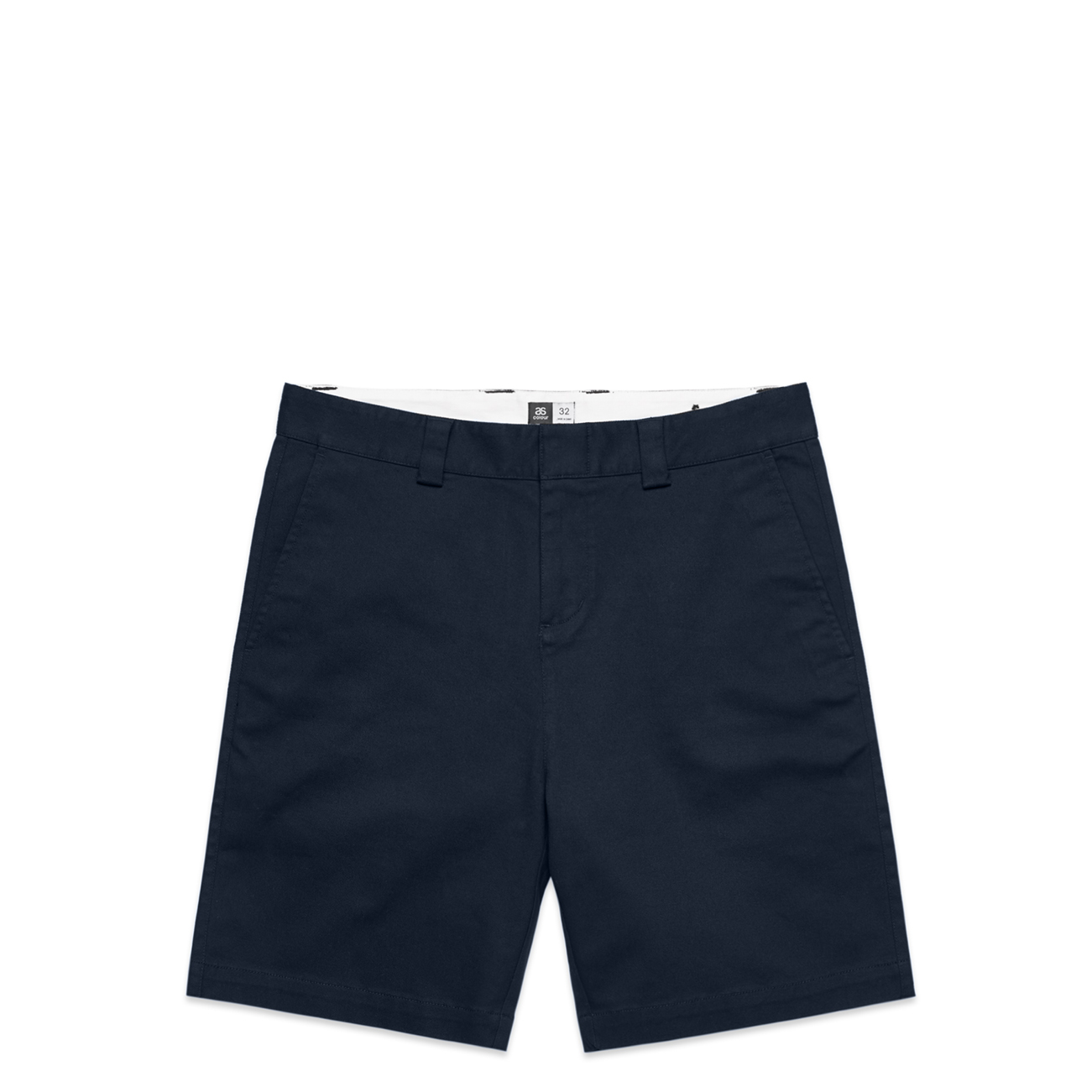 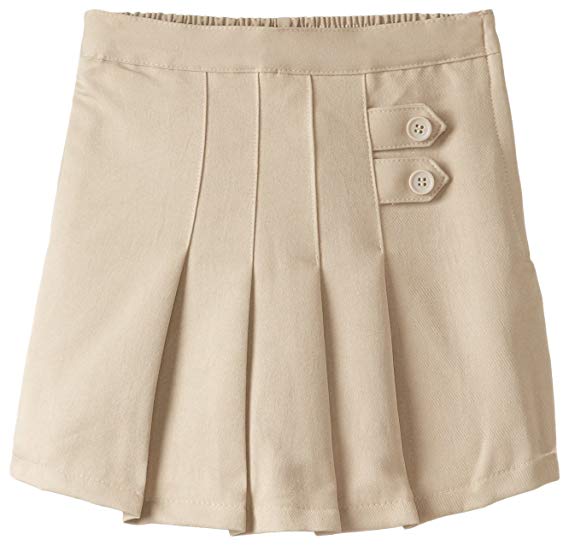 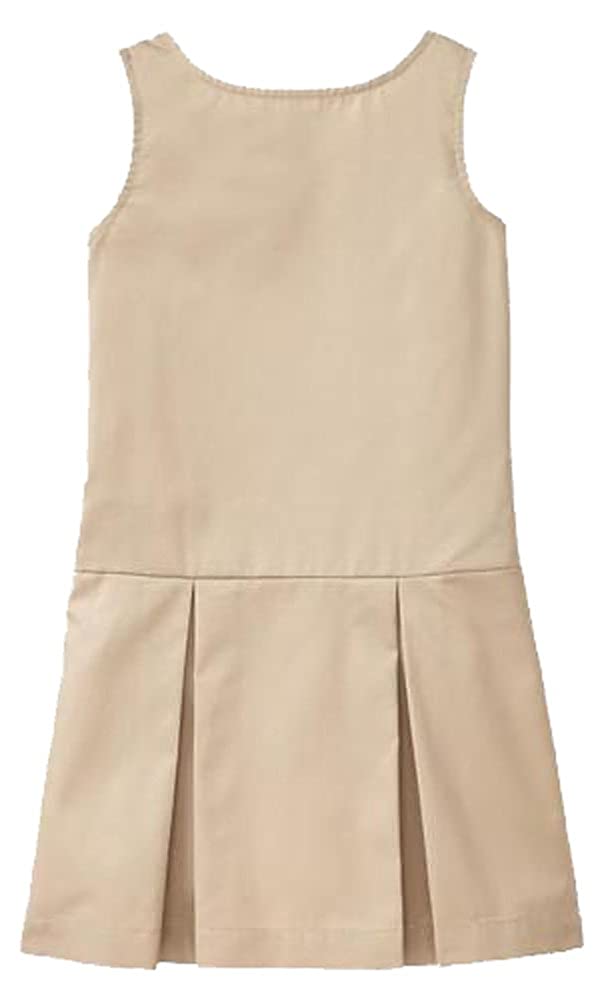 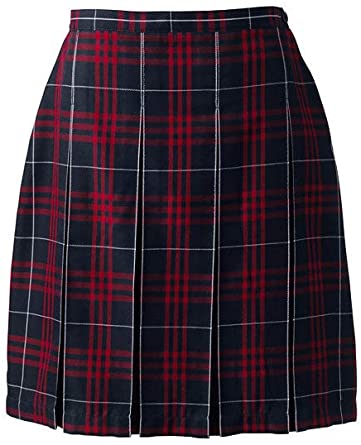 Sweaters/Jackets 
must be uniform colors
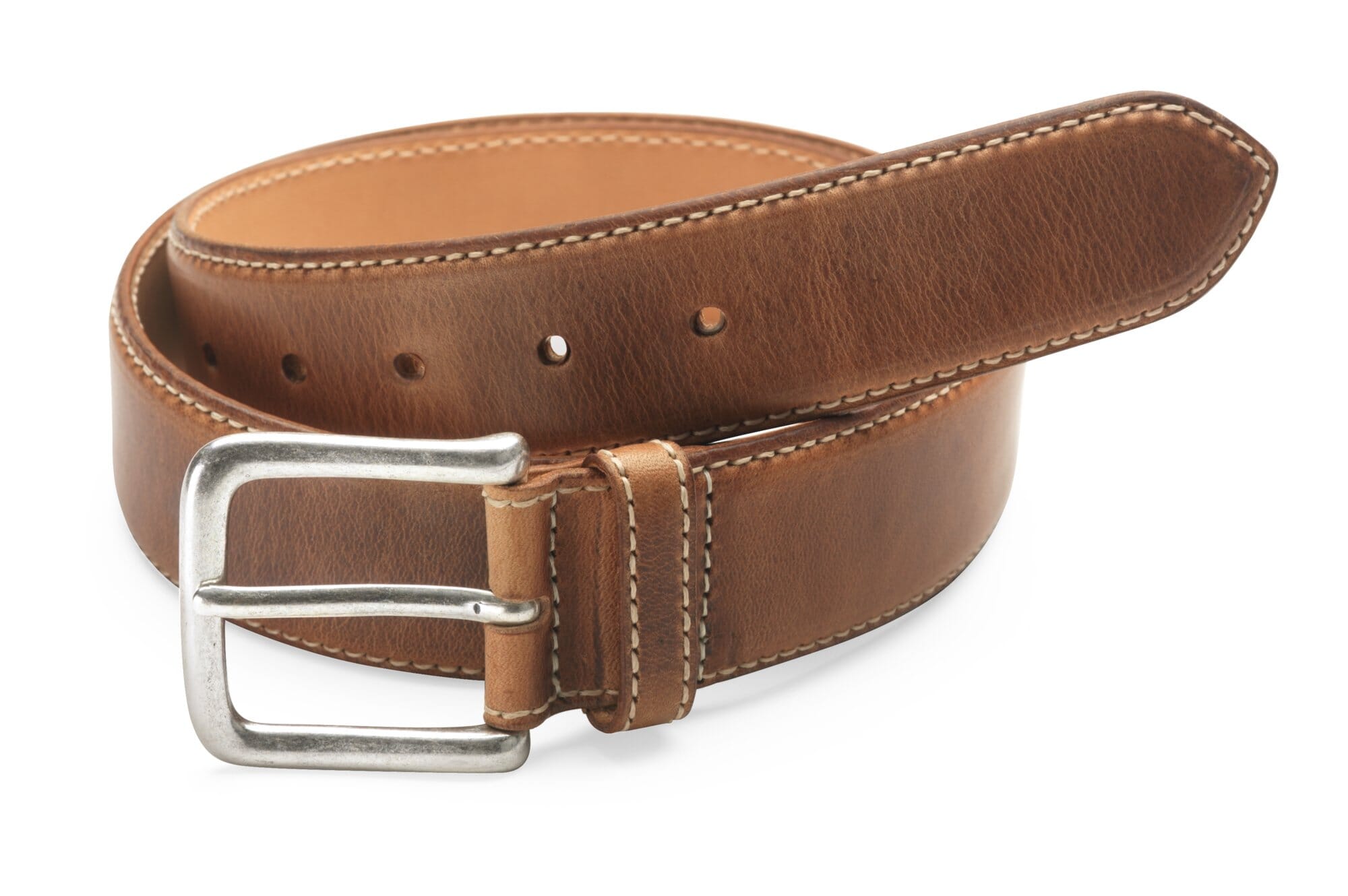 Belt must be worn 
with beltloops
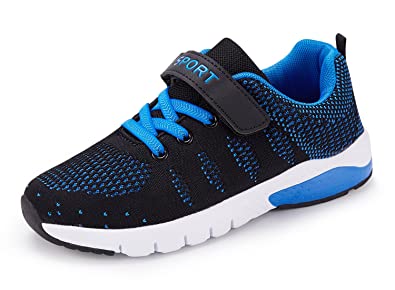 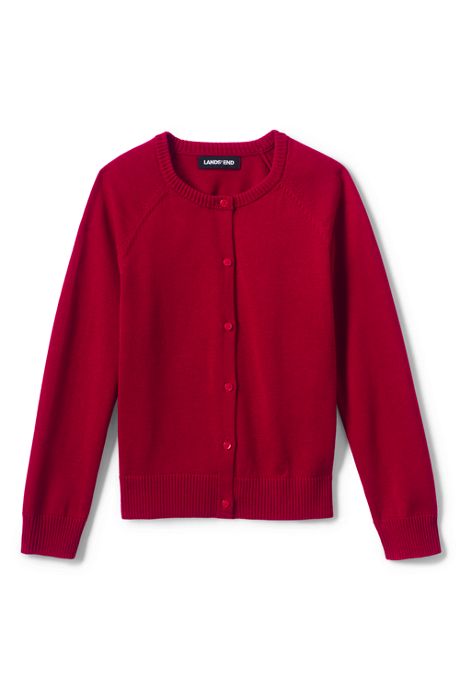 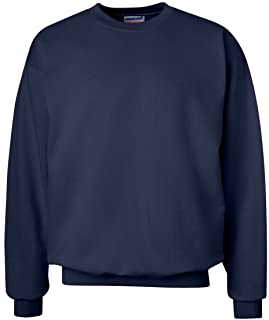 Any color shoes 
(closed toe 
and Backs)
Socks must match each other
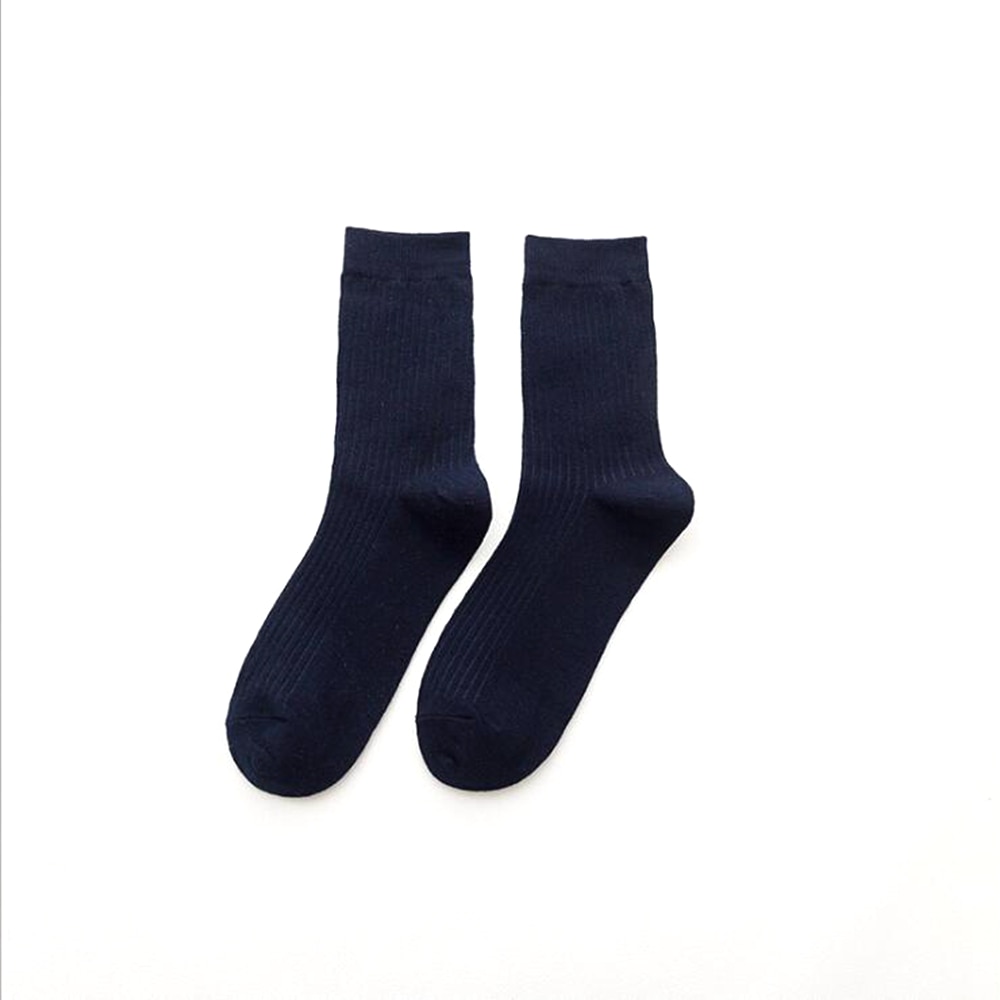 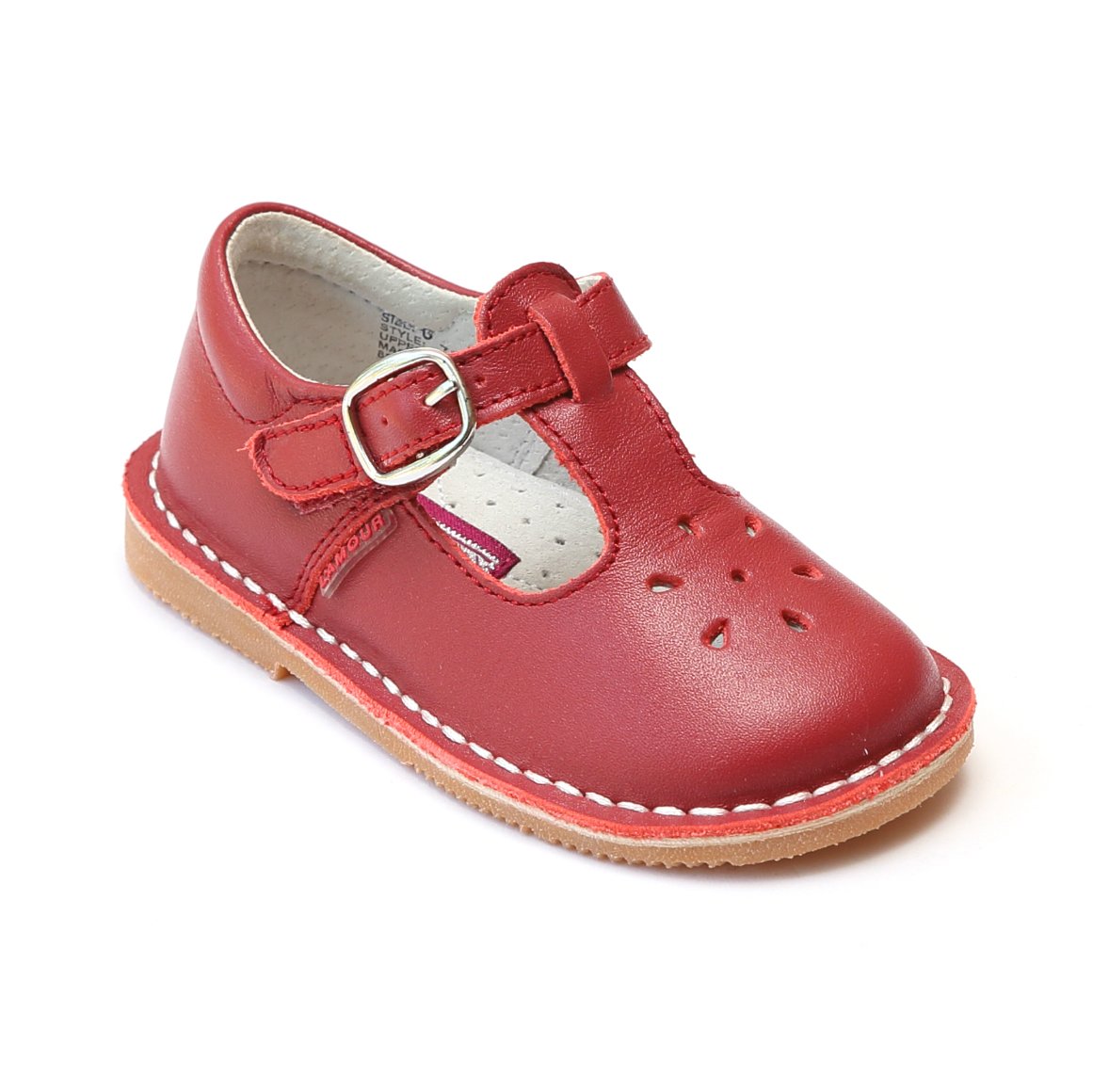